Математическая игра«Зайчик ищет дорогу домой»
Подготовили воспитатели:
Куколева Татьяна Викторовна
Ольшанская Ирина Олеговна
Цель:  учить сравнивать предметы по количеству и размеру, называть геометрические фигуры (треугольник, круг).
Задачи:
учить детей различать понятия «много», «один», понимать вопрос «Сколько?», при ответе пользоваться словами «много», «один»;
закреплять знания детей о геометрических фигурах: круг и треугольник. 
учить сравнивать два предмета по размеру (длиннее –короче), пользуясь приёмами наложения.
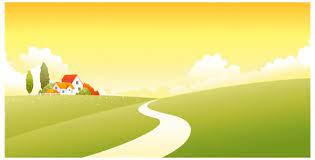 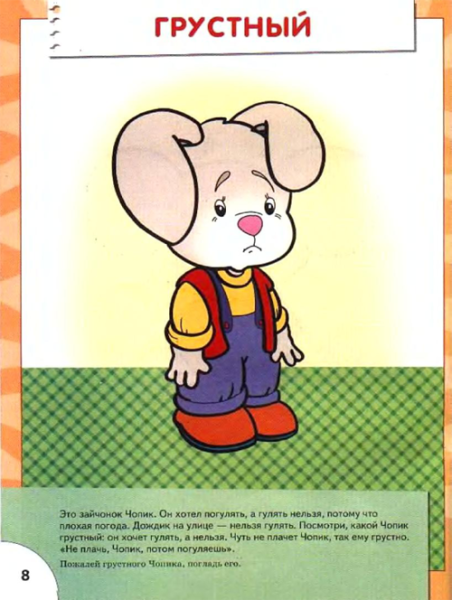 Один – много ?Помоги зайчику найти одну ягодку.
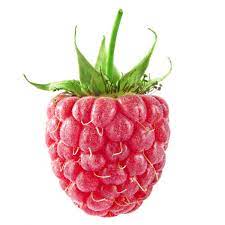 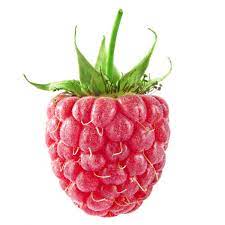 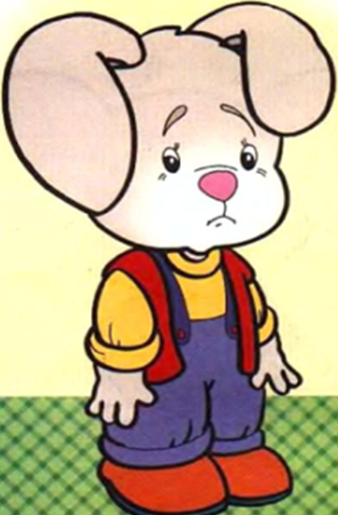 Найди лишнеена какие геометрические фигуры похожи овощи? И какой овощ лишний?
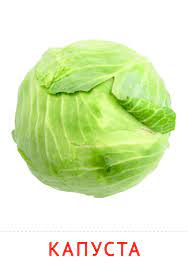 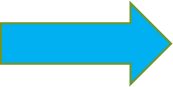 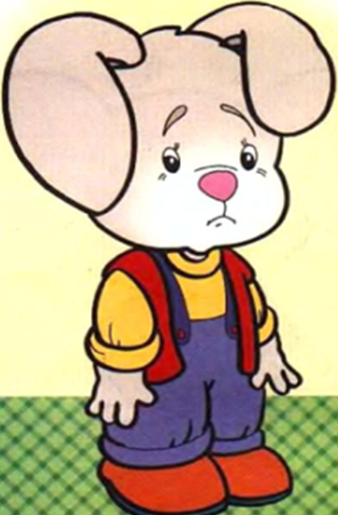 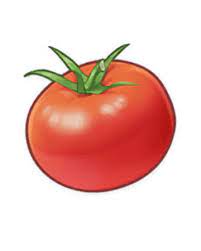 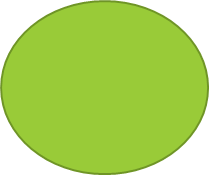 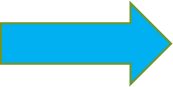 Длиннее – короче.Помоги зайчику найти короткую дорожку к дому.
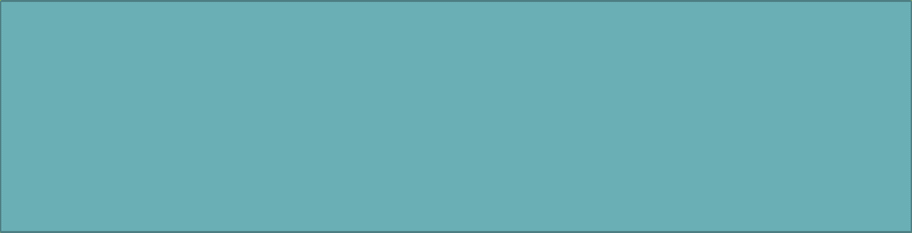 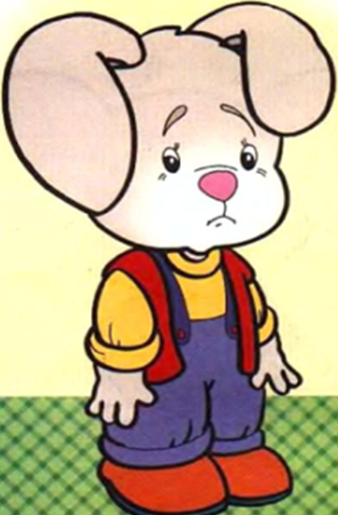 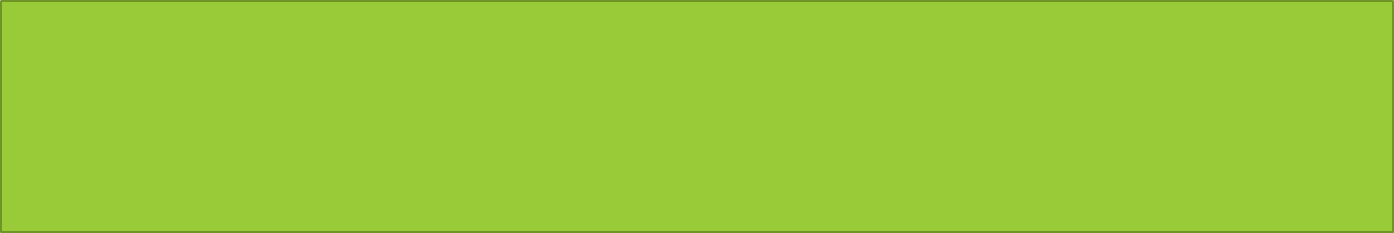 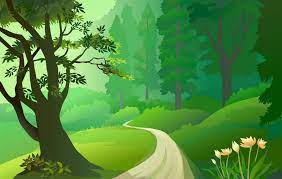 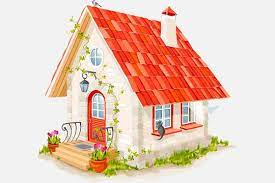 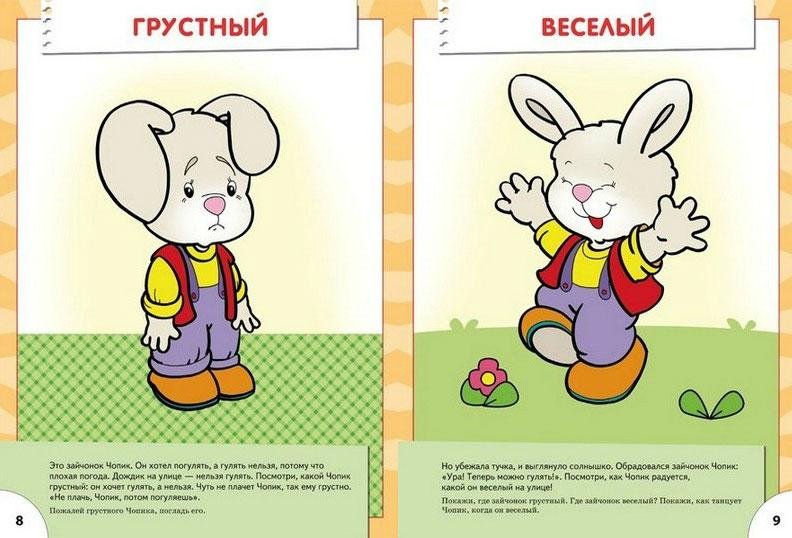 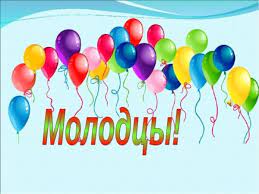